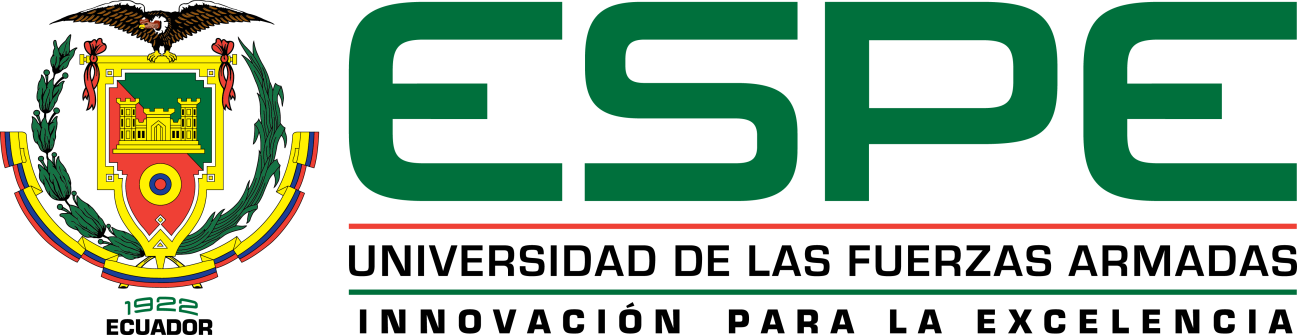 “EVALUACIÓN TÉCNICA INFORMÁTICA DE LA ENTREGA, SERVICIO Y SOPORTE DE LA UNIVERSIDAD DE LAS FUERZAS ARMADAS ESPE SEDE MATRIZ”
Ing. Fernanda Becerra
Ing. Henry León
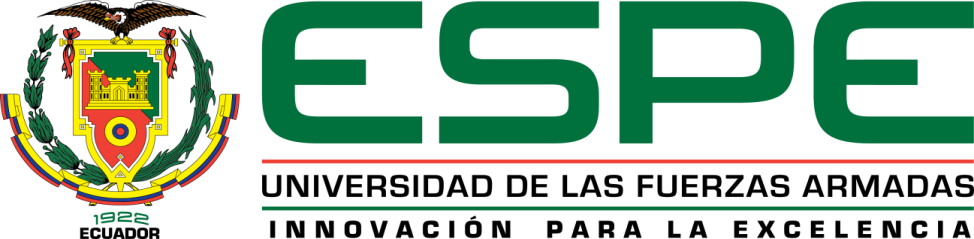 Antecedentes
Desde hace algunos años, la Universidad de las Fuerzas Armadas ESPE, ha venido ejecutando varios proyectos en el área informática, con el objeto de apoyar a las diferentes actividades que desarrolla la Universidad.
     Se han implementado algunos servicios informáticos y otros se encuentran en desarrollo, para lo que se han adquirido equipos, instalado redes y contratado servicios adicionales.
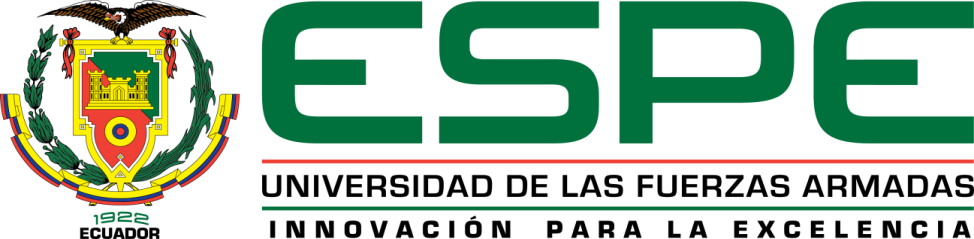 La Universidad de las Fuerzas Armadas ESPE, como una Institución Educativa de Prestigio que brinda servicios académicos de alta calidad, cuenta con una Unidad de Tecnología de Información y Comunicación UTIC, que centraliza la administración y gestión de las actividades de TI, es decir se encarga del análisis, desarrollo e implantación de los sistemas requeridos en la ESPE y se preocupa por el adecuado funcionamiento de las aplicaciones existentes, redes y comunicaciones.
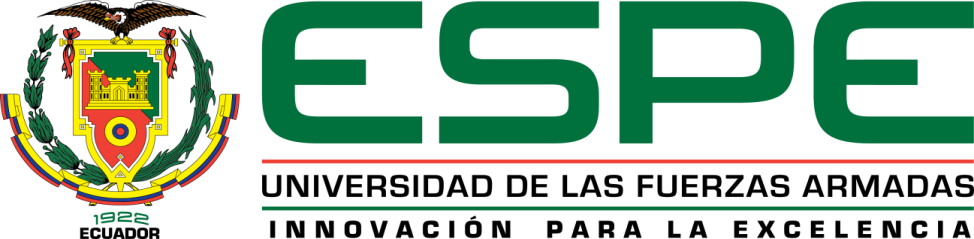 Formulación del Problema
¿La Universidad de las Fuerzas Armadas ESPE, a través de la Evaluación Técnica Informática podrá mejorar los procesos de Entrega, Soporte y Servicio en sus múltiples dependencias?
¿El aplicar COBIT 5 como marco de referencia, permite certificar que el análisis llevado a cabo es correcto?
¿La metodología utilizada en el presente estudio, puede ser enfocada a otras áreas?
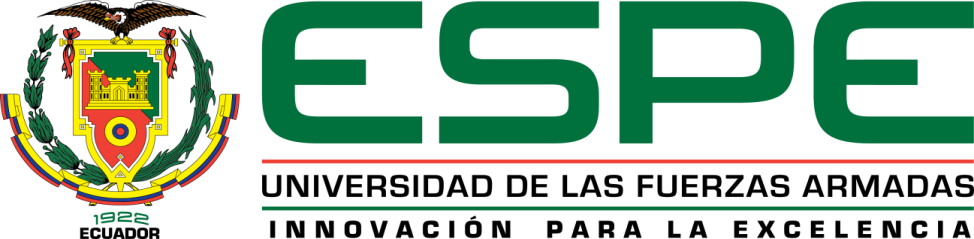 Justificación del Problema
En la actualidad en las empresas, Instituciones públicas o privadas al momento de adquirir o contratar un bien o servicio, debe tomar en cuenta algo muy importante “La Entrega, Soporte y Servicio”, el cual debe estar enmarcado bajo parámetros de  buenas prácticas o modelos de referencia, como COBIT 5 (Control Objectives for Information and Related Technology), mismo que puede servir como referencia o guía para la Gestión de TI.
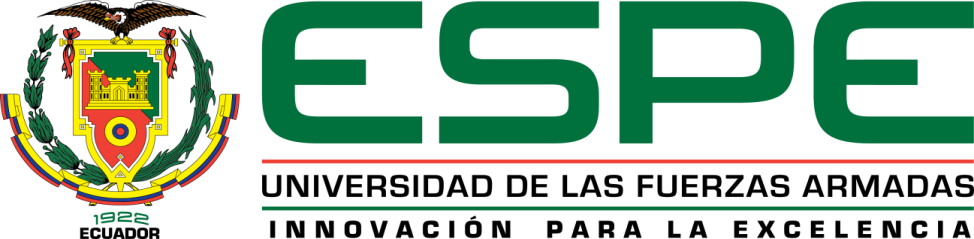 Objetivo General
Realizar una Evaluación Técnica Informática de la Entrega, Servicio y Soporte de la Universidad de las Fuerzas Armadas ESPE Sede Matriz, aplicando como marco de referencia COBIT 5.
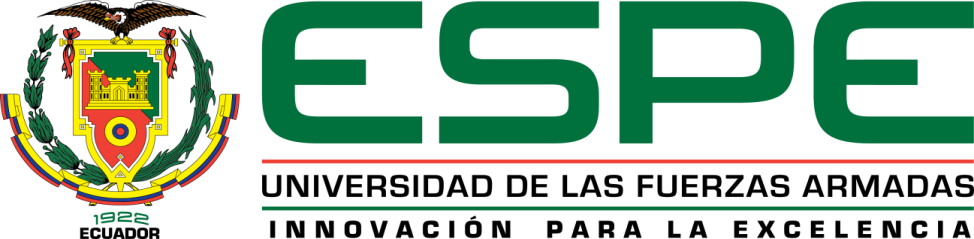 Objetivos Específicos
Elaborar la Planificación detallada del proyecto.
Elaborar el Plan de Investigación de Campo en base al análisis y alineación de los Objetivos Estratégicos de la ESPE y COBIT 5.
Elaborar y aplicar los Instrumentos de Investigación de campo.
Realizar el análisis de la información.
Redactar los Informes.
Presentar los informes y acoger los puntos de vista.
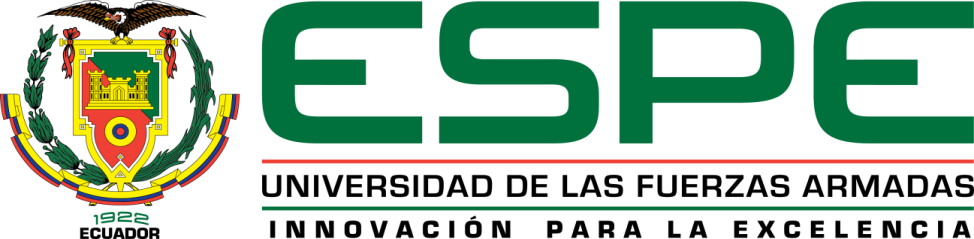 MARCO TEÓRICO
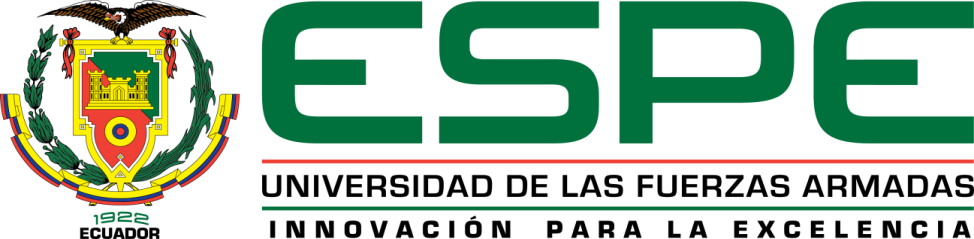 COBIT
(Control Objectives for Information and related Technology) que significa Objetivos de Control para la Información y Tecnologías Relacionadas, es un marco de mejores prácticas aceptado internacionalmente para el control de la información y publicado por ISACA.
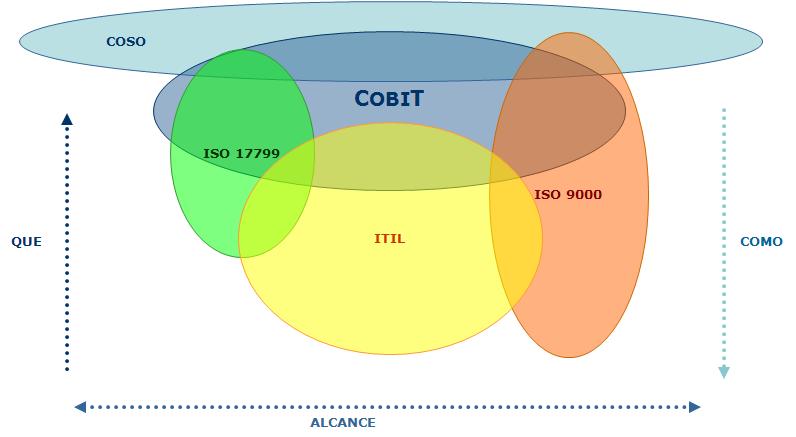 Evolución de COBIT
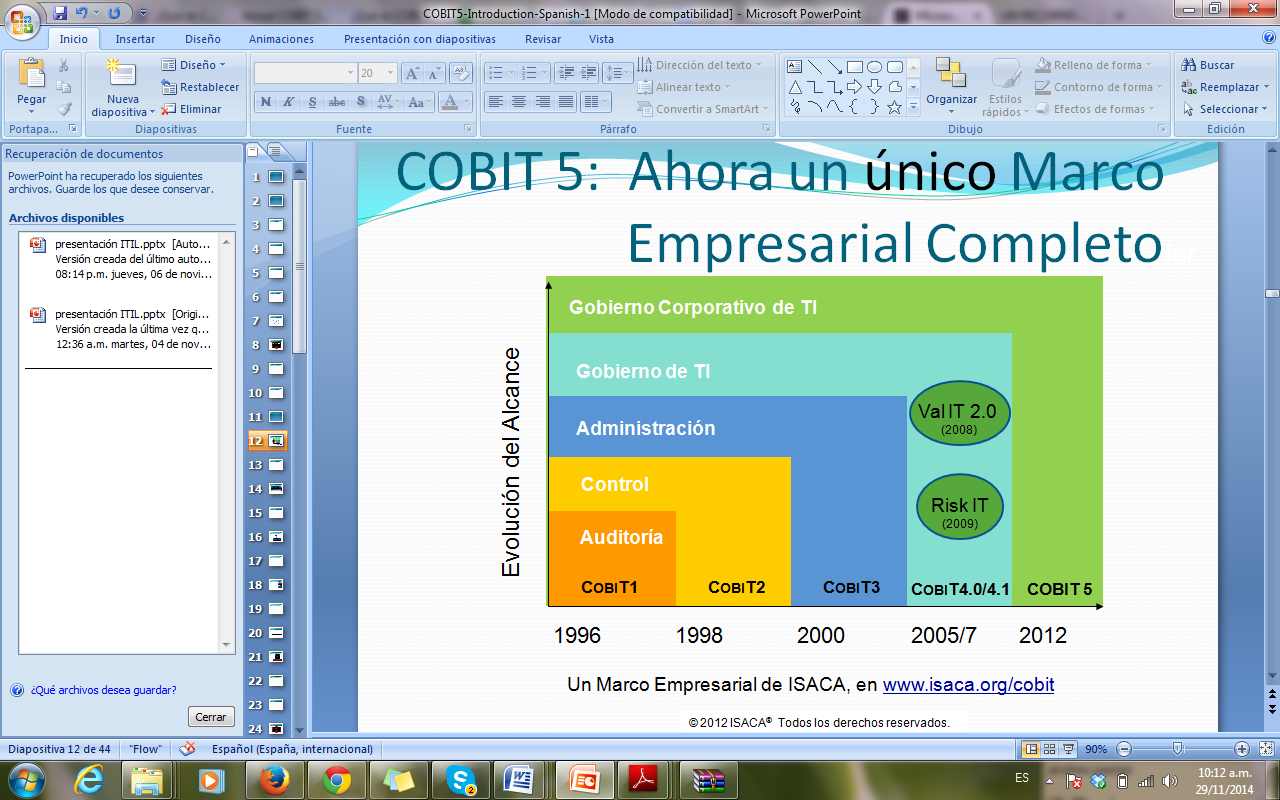 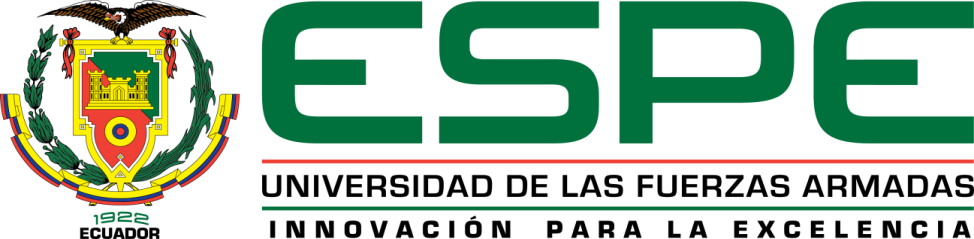 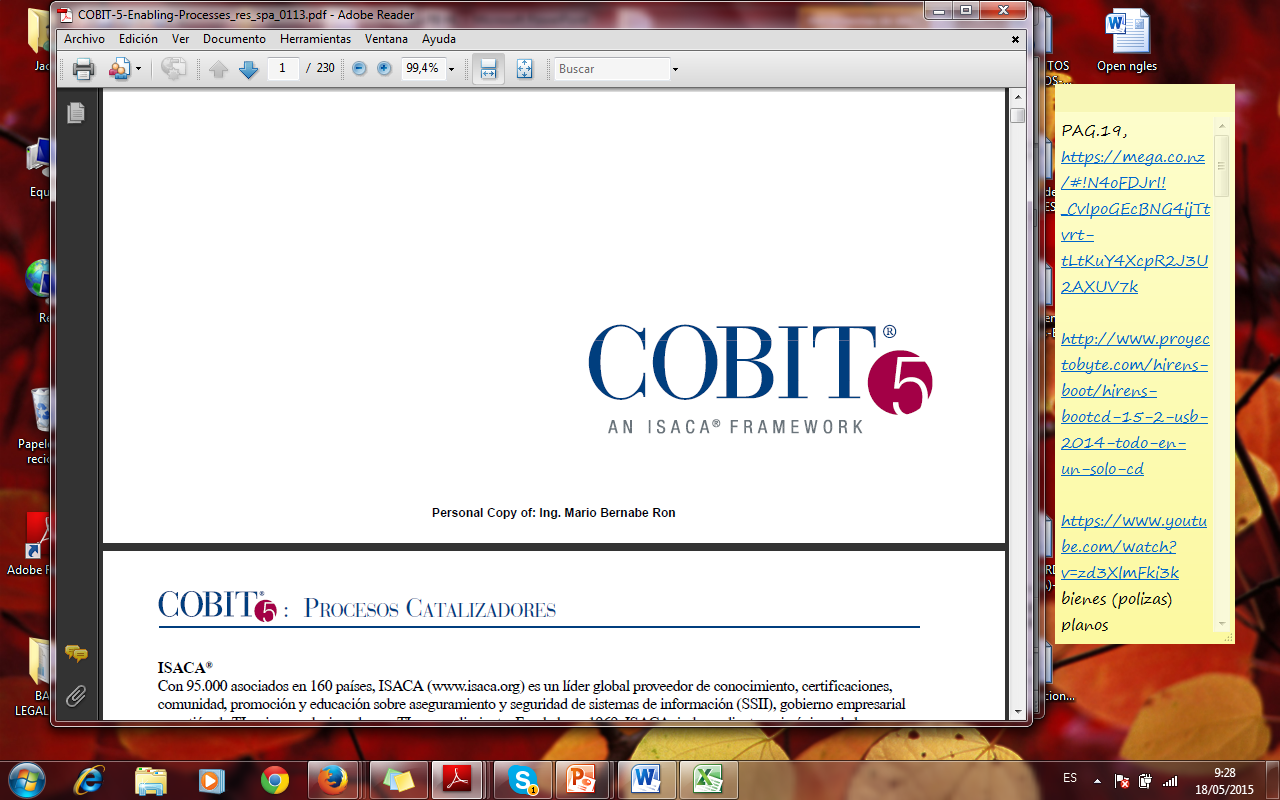 COBIT 5 incorpora las ideas más recientes en las técnicas de gobierno y gestión de la empresa, y proporciona principios globalmente aceptados, prácticas, herramientas analíticas y modelos para ayudar a aumentar la confianza, y el valor de los sistemas de información. 
Integra marcos importantes, normas y recursos, incluyendo Val de ISACA TI y Risk IT, Tecnología de la Información Biblioteca de Infraestructura (ITIL®) y las normas relacionadas de la Organización Internacional de Normalización (ISO).
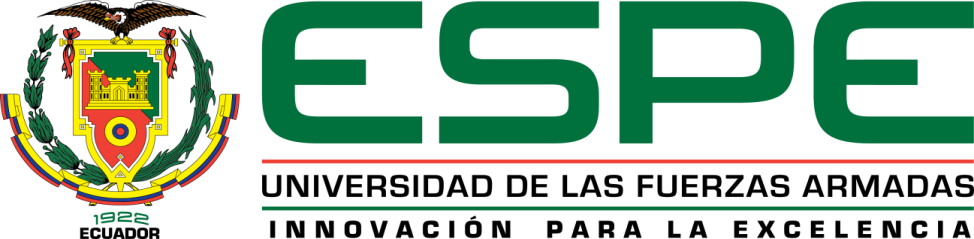 Principios de COBIT 5
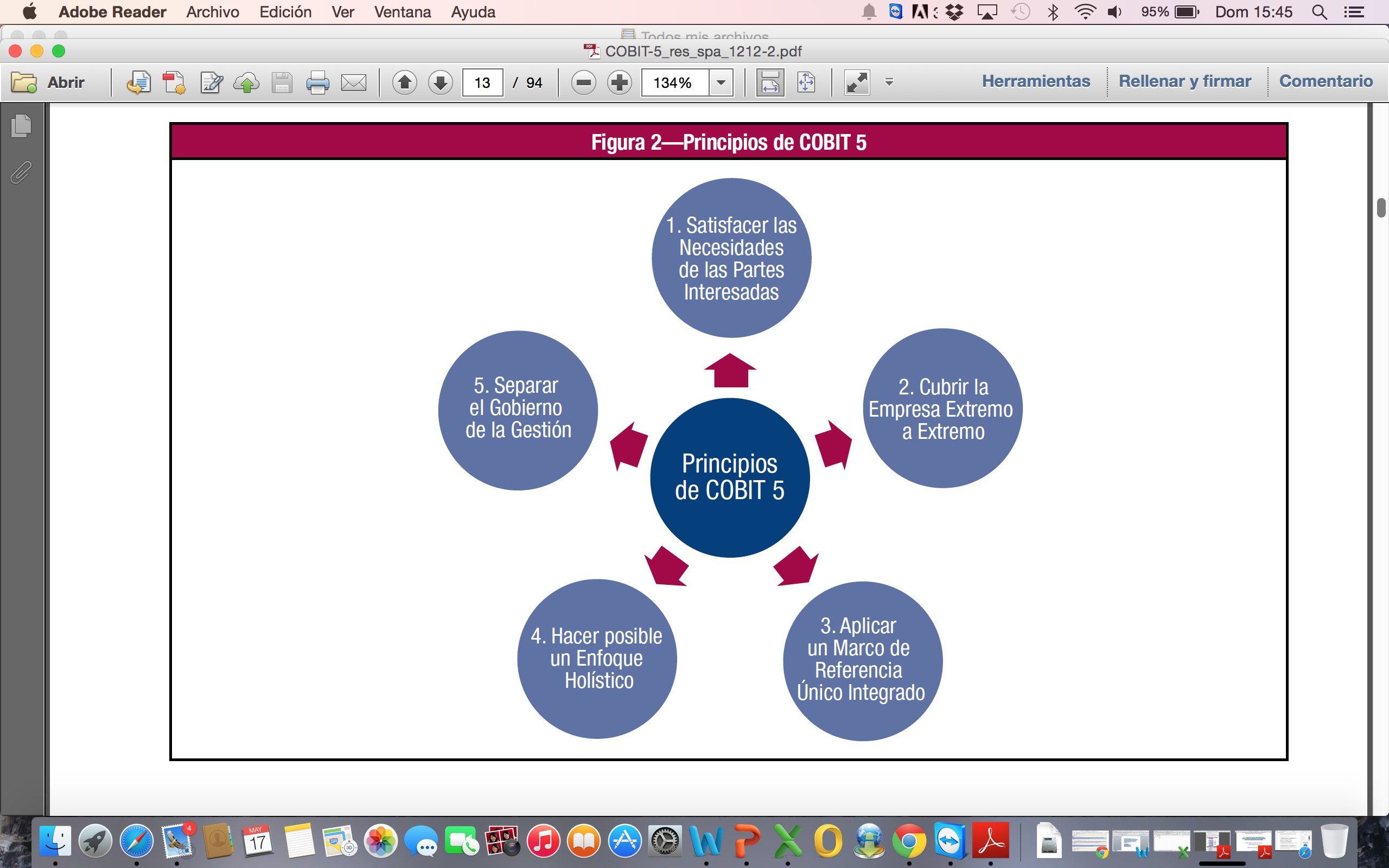 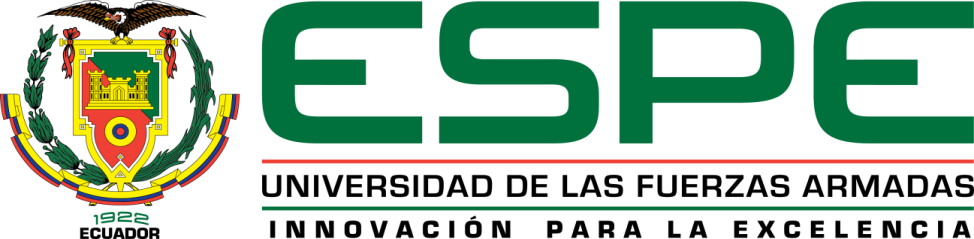 Habilitadores de COBIT 5
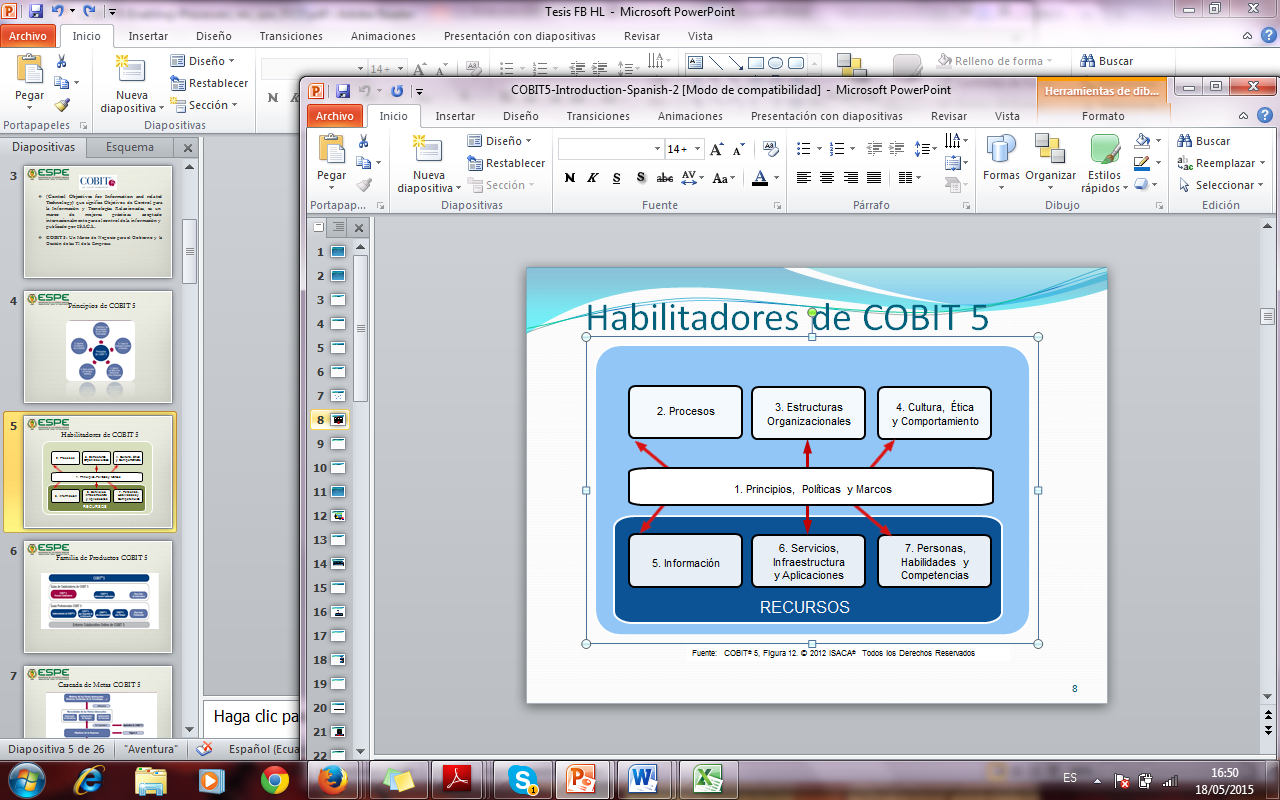 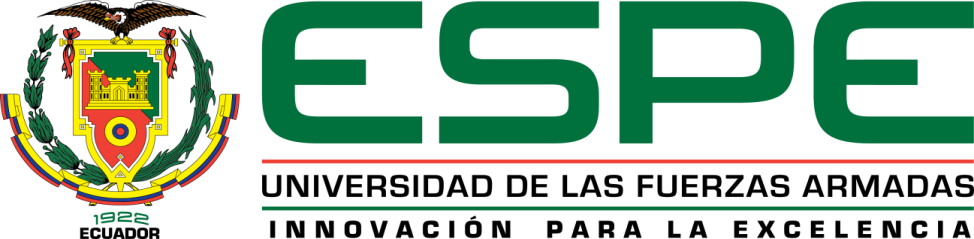 Familia de Productos COBIT 5
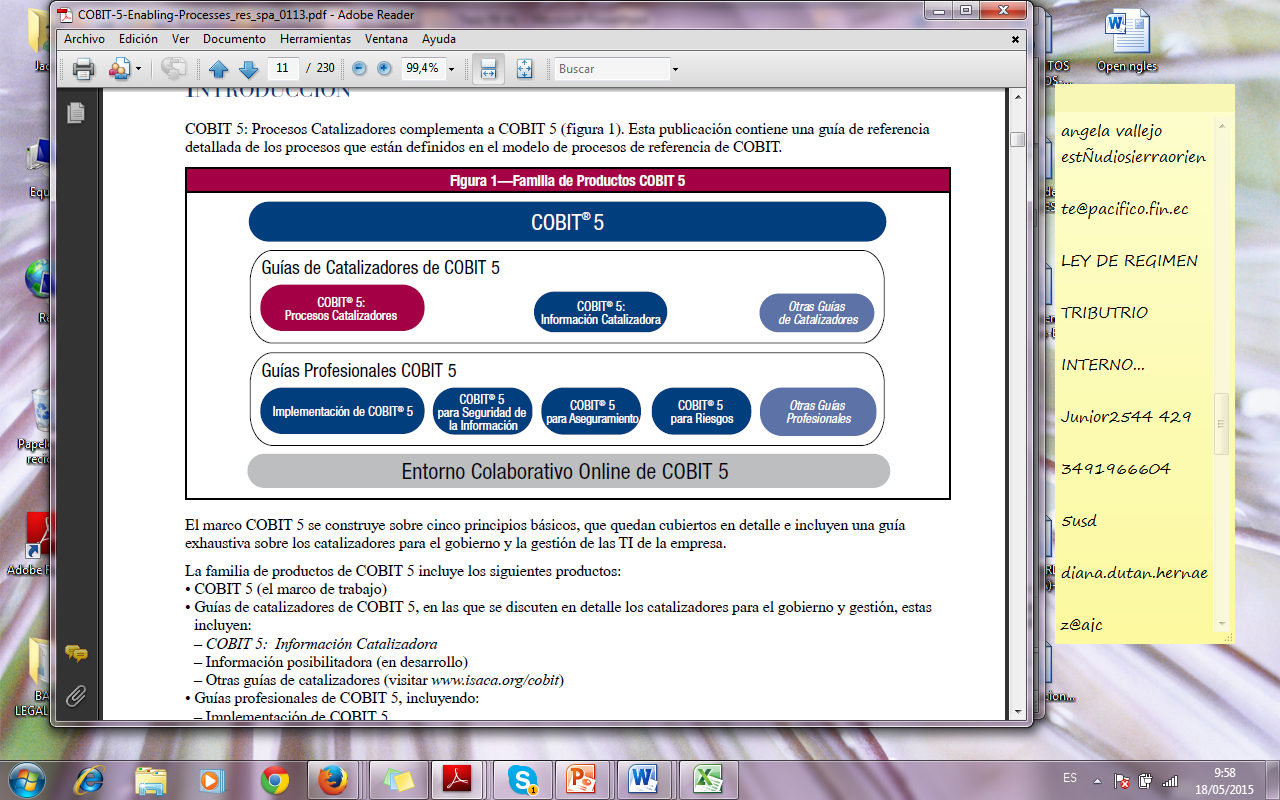 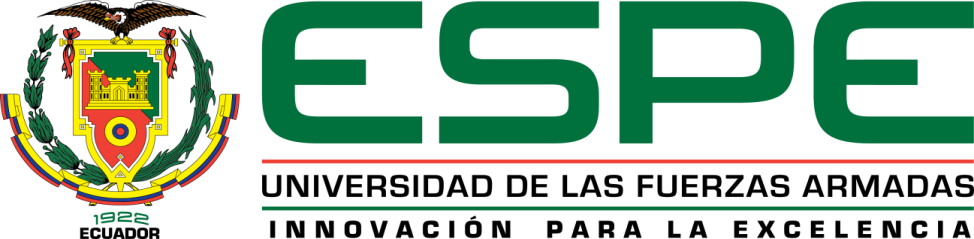 Cascada de Metas COBIT 5
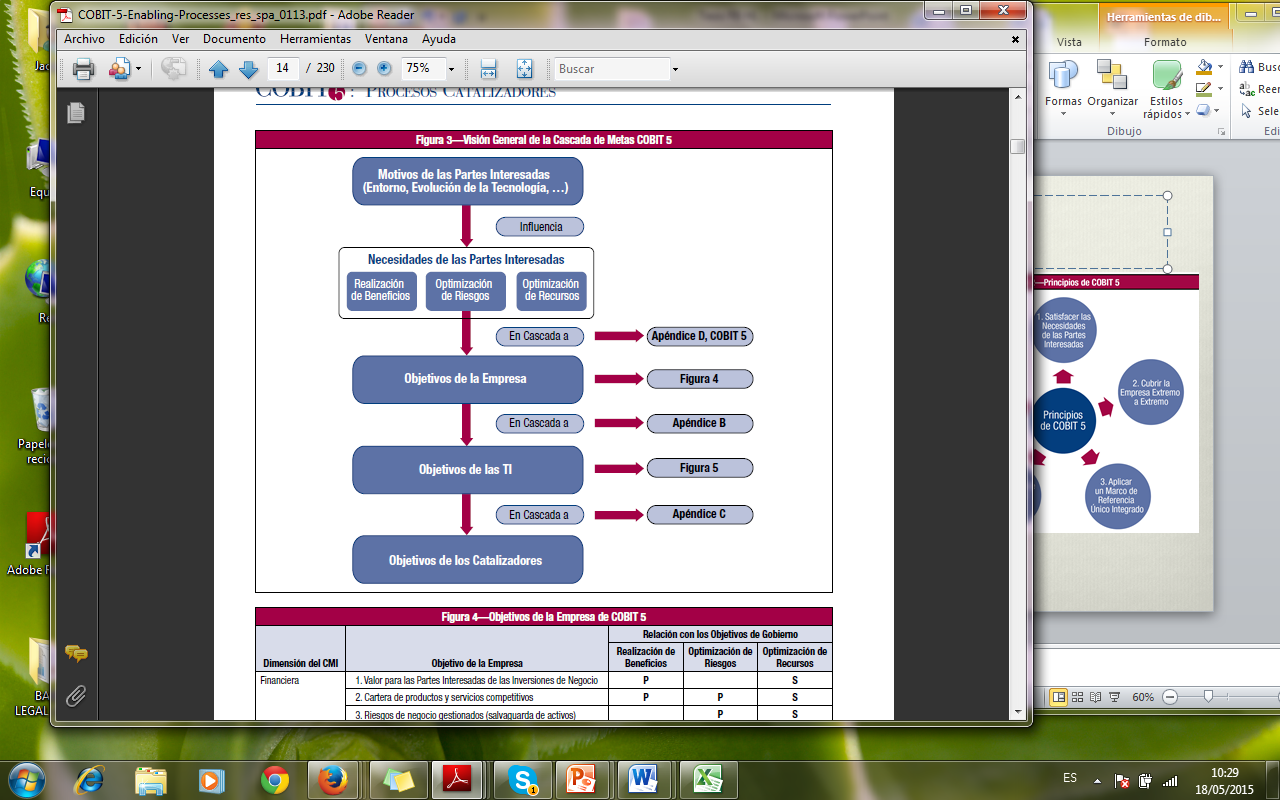 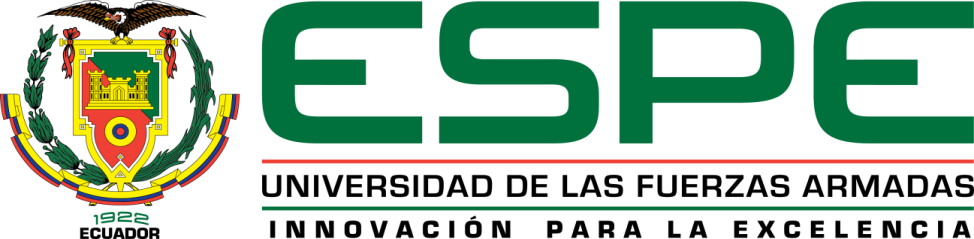 Áreas Clave de Gobierno y Gestión de COBIT 5
Procesos de Gobierno: Tratan  los objetivos de gobierno de las partes interesadas (entrega de valor, optimización del riesgo y de recursos , e incluye prácticas y actividades orientadas a evaluar opciones estratégicas, proporcionando la dirección de TI y supervisando la salida). Procesos de Gestión: Las prácticas y actividades de los procesos de gestión cubren las áreas de responsabilidad de PBRM de TI de la empresa y tienen que proporcionar cobertura de TI extremo a extremo.
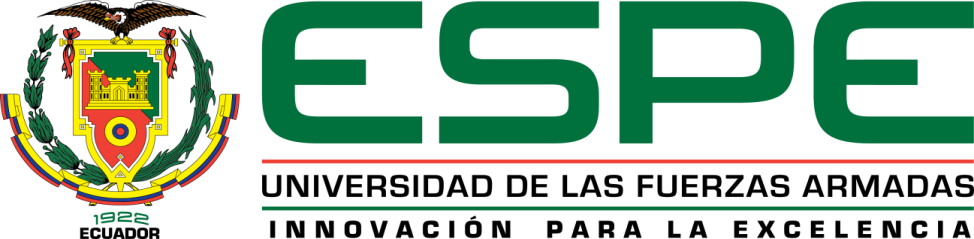 37 Procesos de Gobierno y Gestión de COBIT 5.
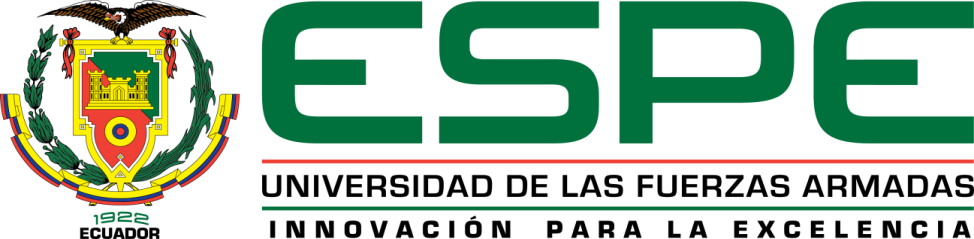 Objetivos Estratégicos de la ESPE.
Incrementar el reconocimiento de la Universidad de las Fuerzas Armadas – ESPE como una institución referente en educación superior.
Incrementar la calidad de los profesionales y postgraduados.
Incrementar la producción científica - tecnológica y su calidad.
Incrementar el impacto social de los programas de vinculación.
Incrementar la eficiencia y eficacia del sistema formativo de grado y postgrado.
Incrementar la capacidad del sistema de investigación integrándolo con el modelo formativo.
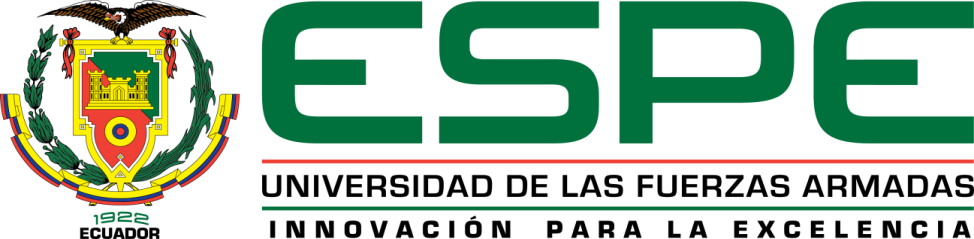 Objetivos Estratégicos de la ESPE.
Incrementar la capacidad y calidad del sistema de vinculación integrándolo con el sistema de investigación y con el modelo formativo.
Incrementar las capacidades de sustentación institucional. (Talento Humano­ Finanzas- Recursos Físicos y Tecnológicos). Plan Estratégico de Desarrollo Institucional  PEDI 2014).
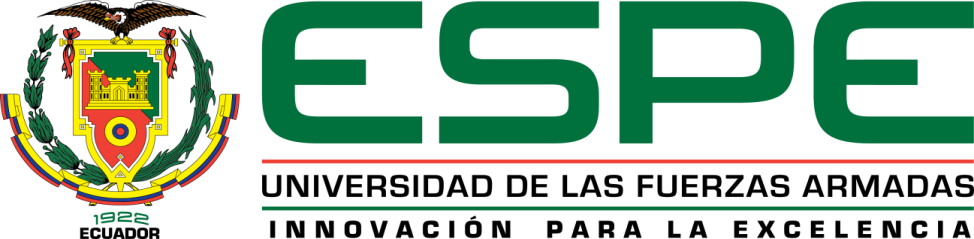 Objetivos Corporativos de COBIT 5
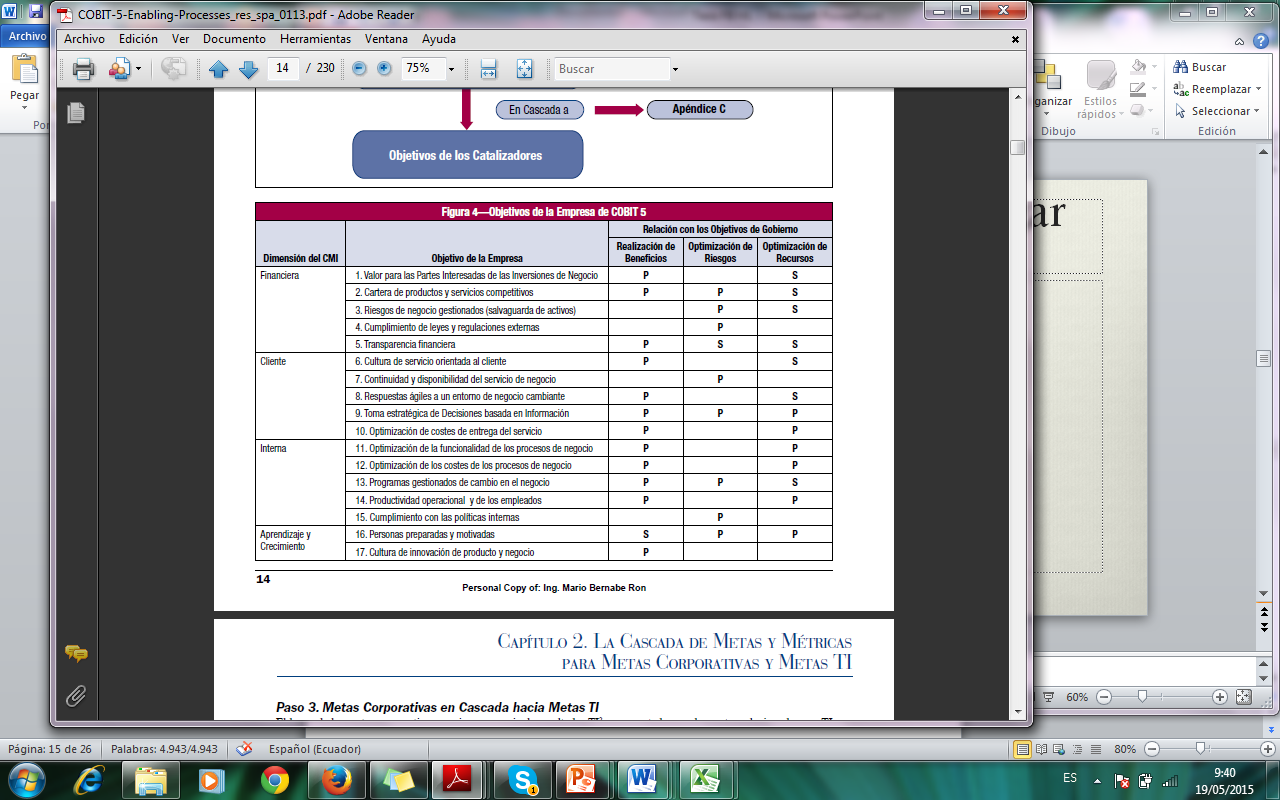 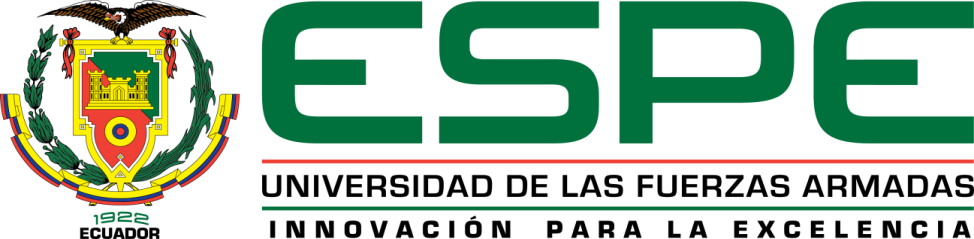 Objetivos de TI
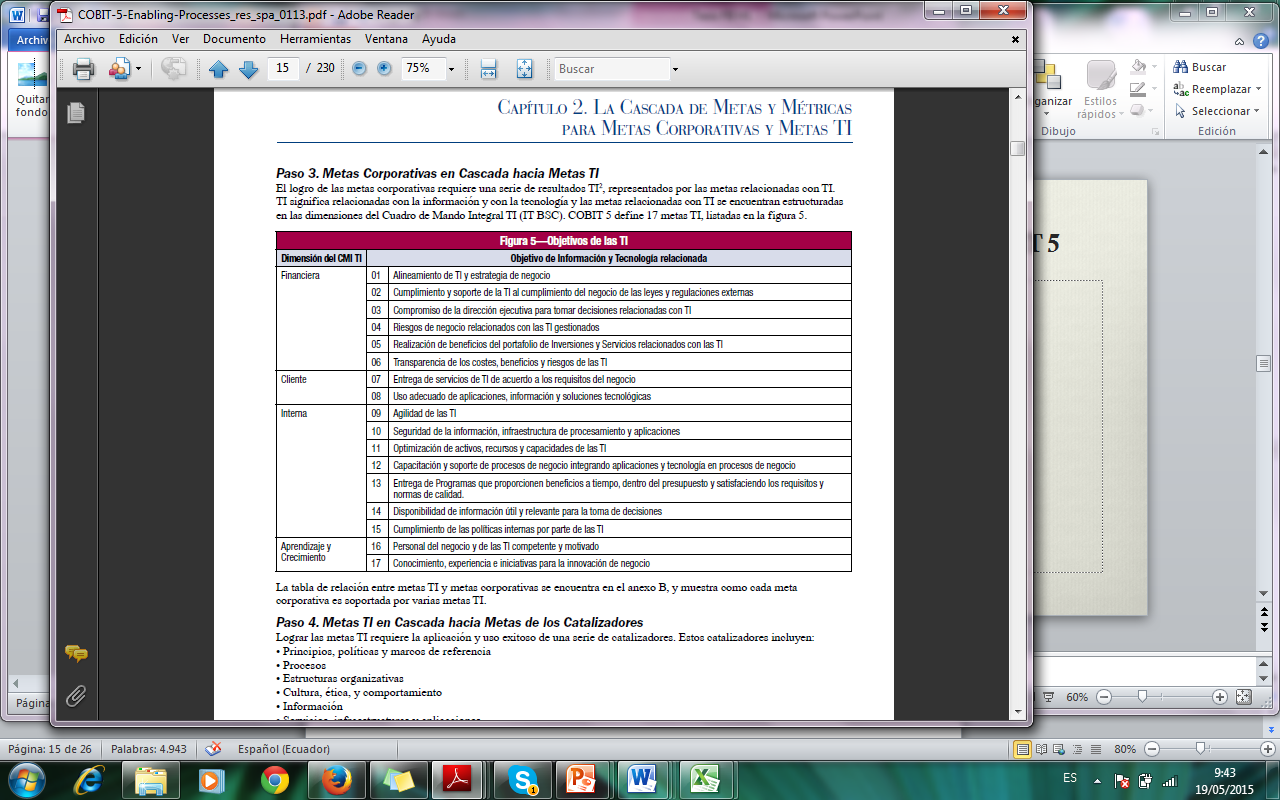 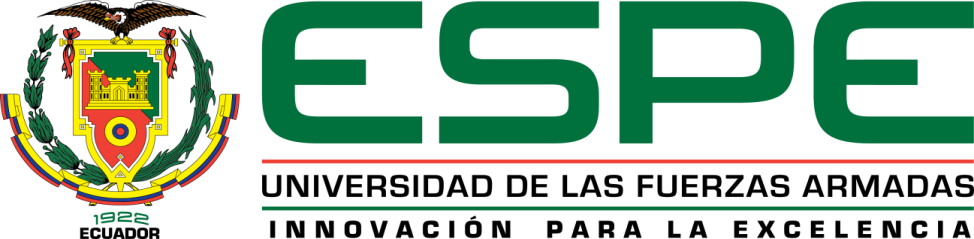 Ejecución de la Evaluación Técnica Informática
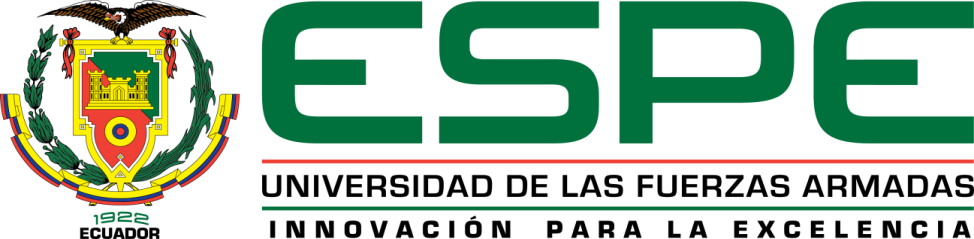 Mapeo entre: Click aquí
 Objetivos Estratégicos de la ESPE
Objetivos relativos a  TI
Objetivos Corporativos de COBIT 5
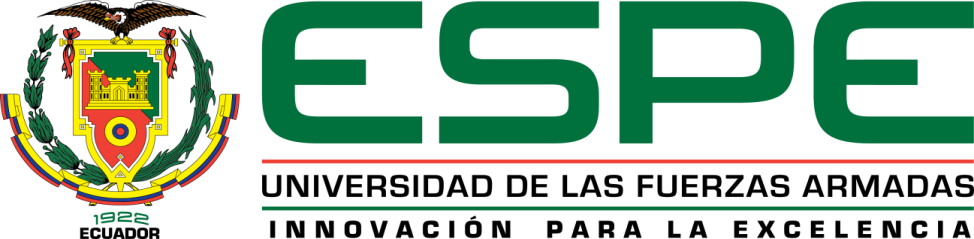 Requerimientos Específicos
Matriz de Cumplimiento: Click aquí
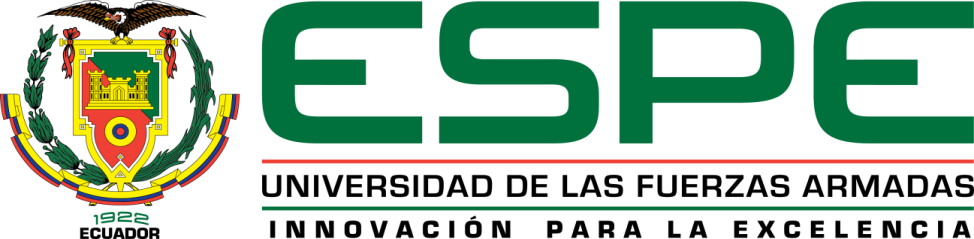 Encuesta
Satisfacción ante la gestión del servicio de la UTIC.
Satisfacción de las necesidades específicas del Usuario
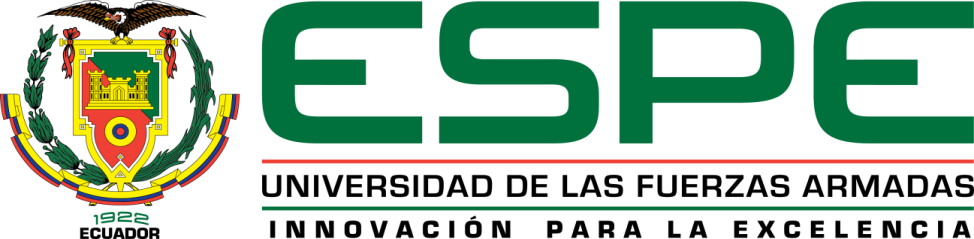 Satisfacción del Usuario por el servicio de Internet.
Satisfacción del Usuario por SGA, Sistema Banner
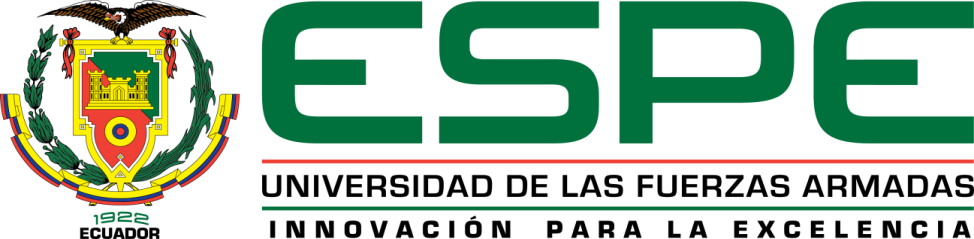 BASE LEGAL
Código Orgánico Integral Penal.
LEYES 
Ley Del Sistema Nacional De Registros De Datos Públicos.
REGLAMENTOS
Reglamento General De Bienes Del Sector Público.
Reglamento General De La Ley Orgánica Del Sistema Nacional De Contratación Pública 
Normas de control interno para las entidades, organismos del sector público y de las personas jurídicas de derecho privado que dispongan de recursos públicos.
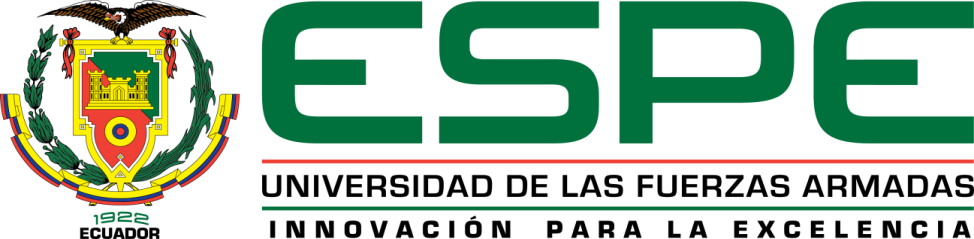 HALLAZGOS
RESULTADOS DE LA EVALUACIÓN
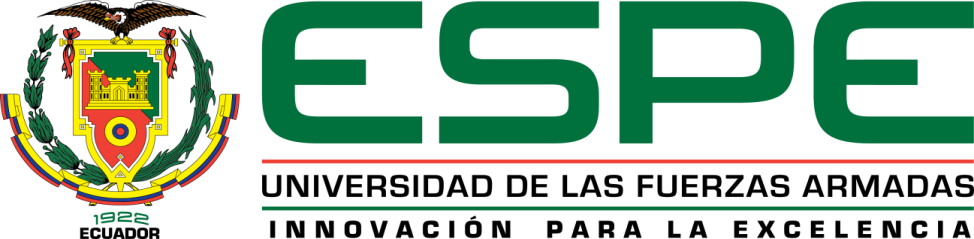 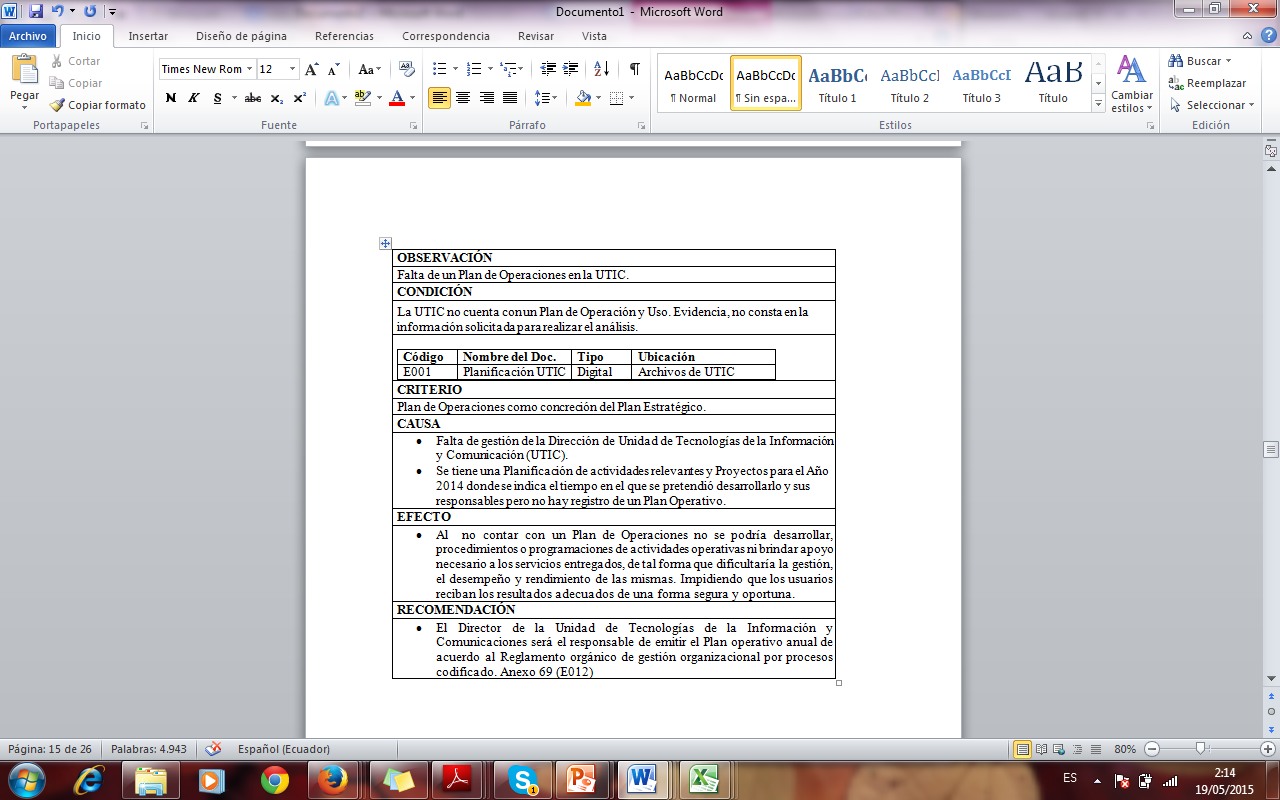 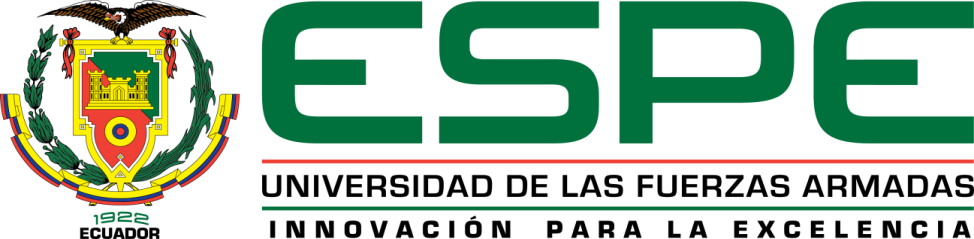 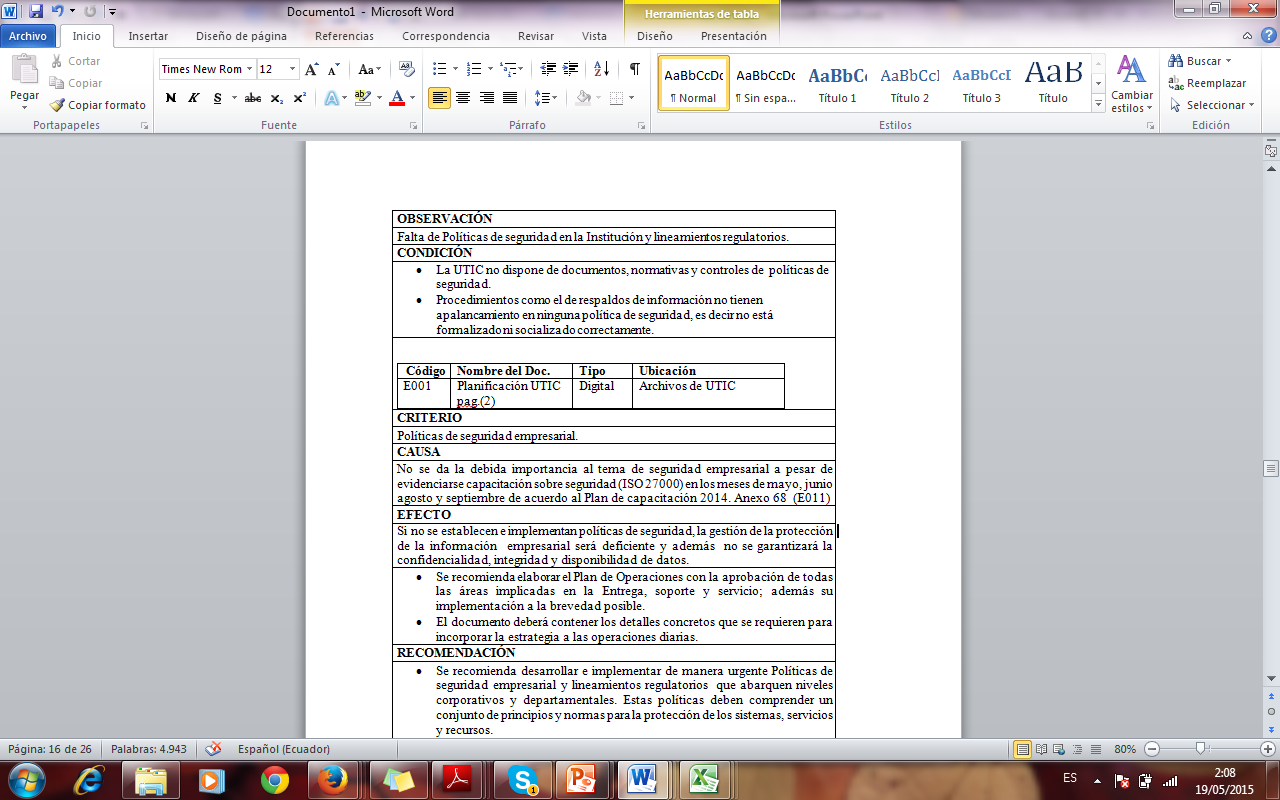 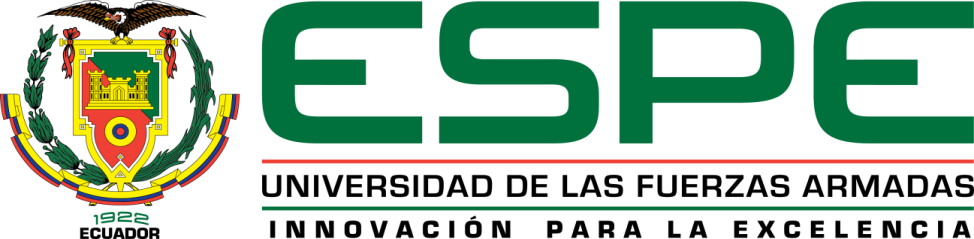 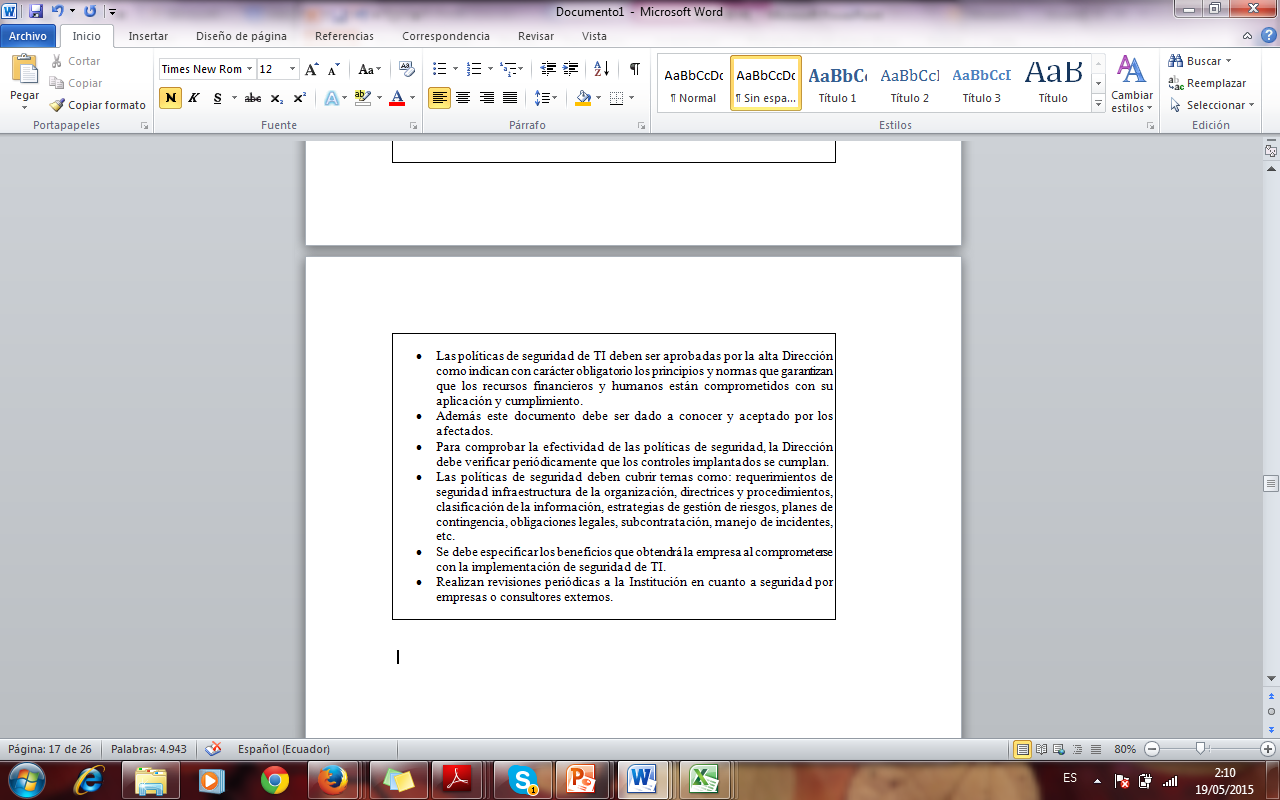 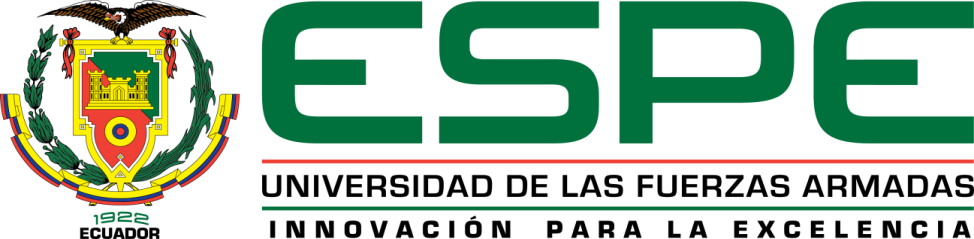 Gestionar Problemas
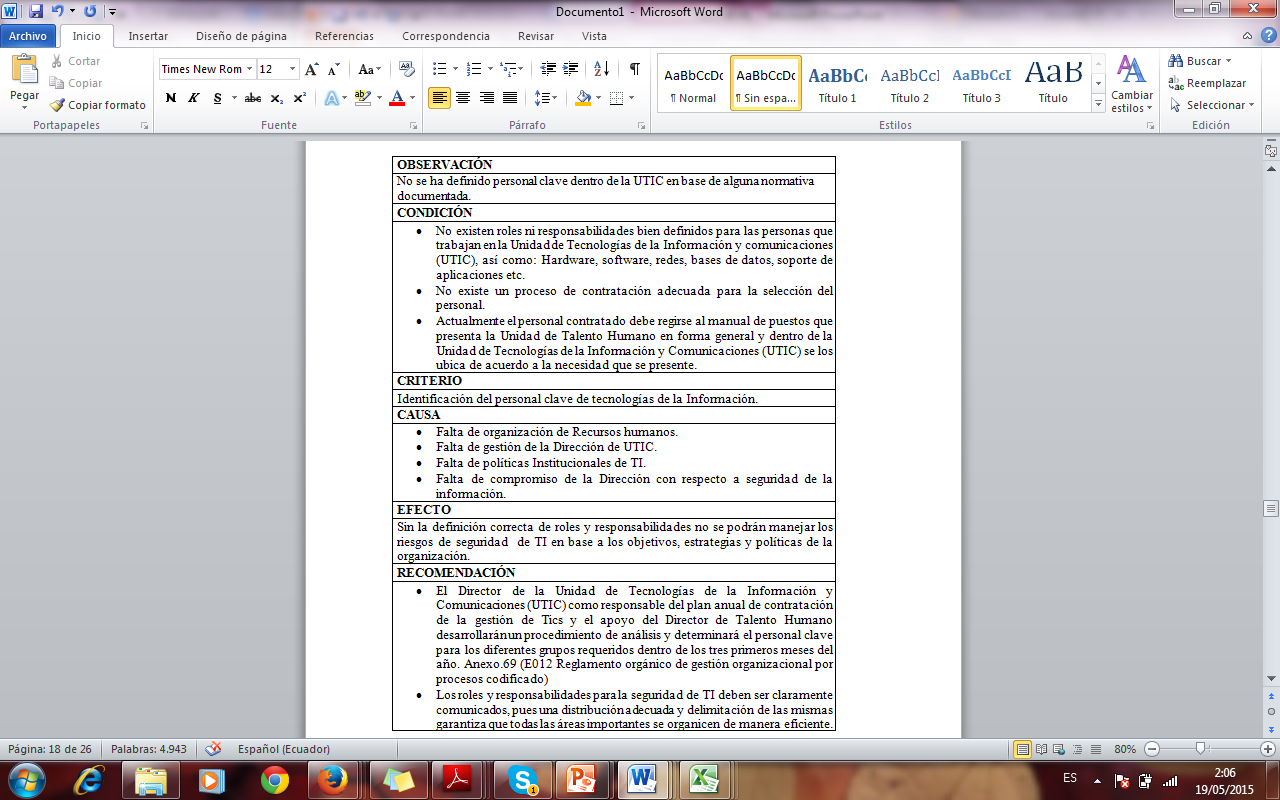 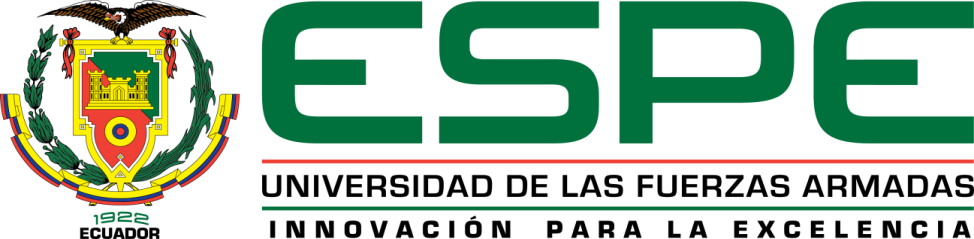 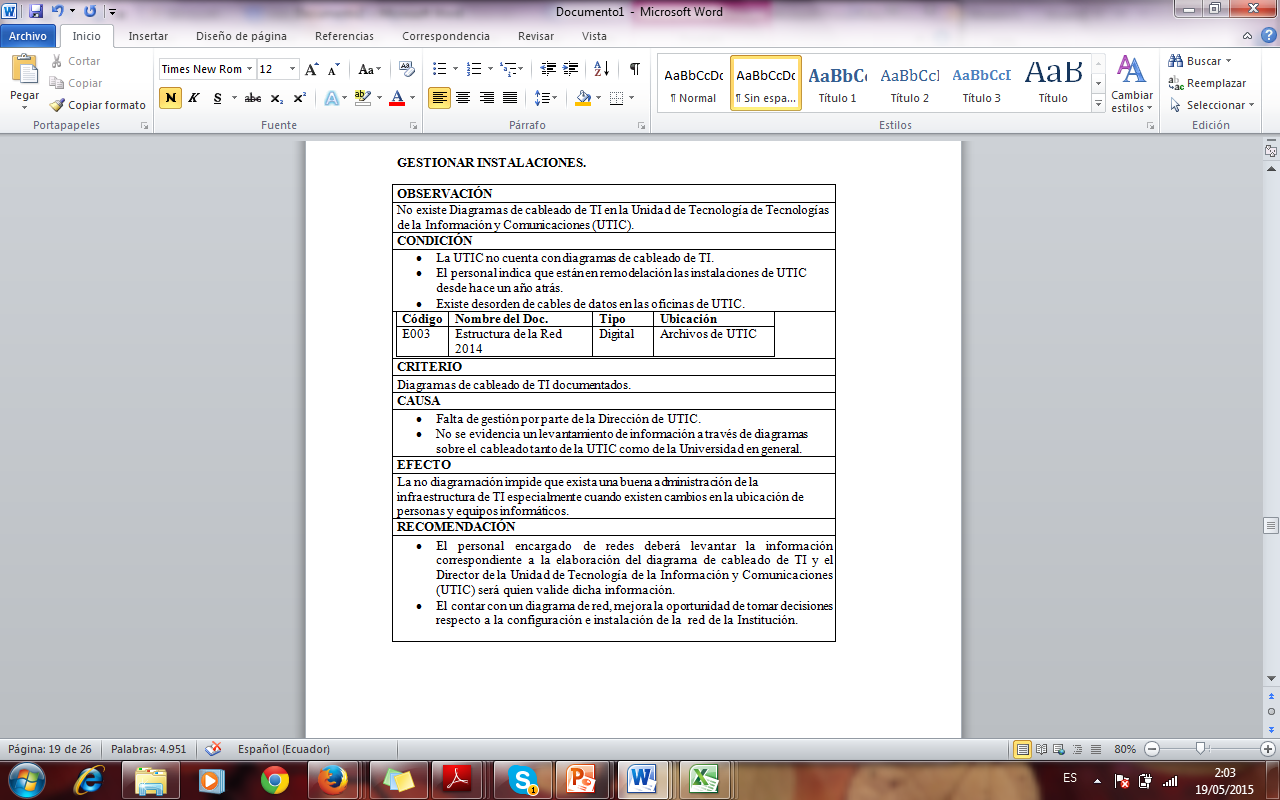 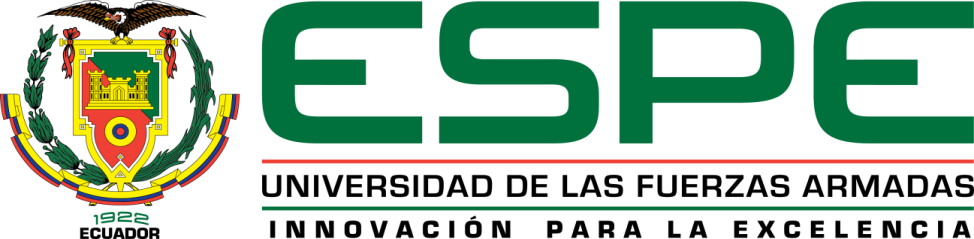 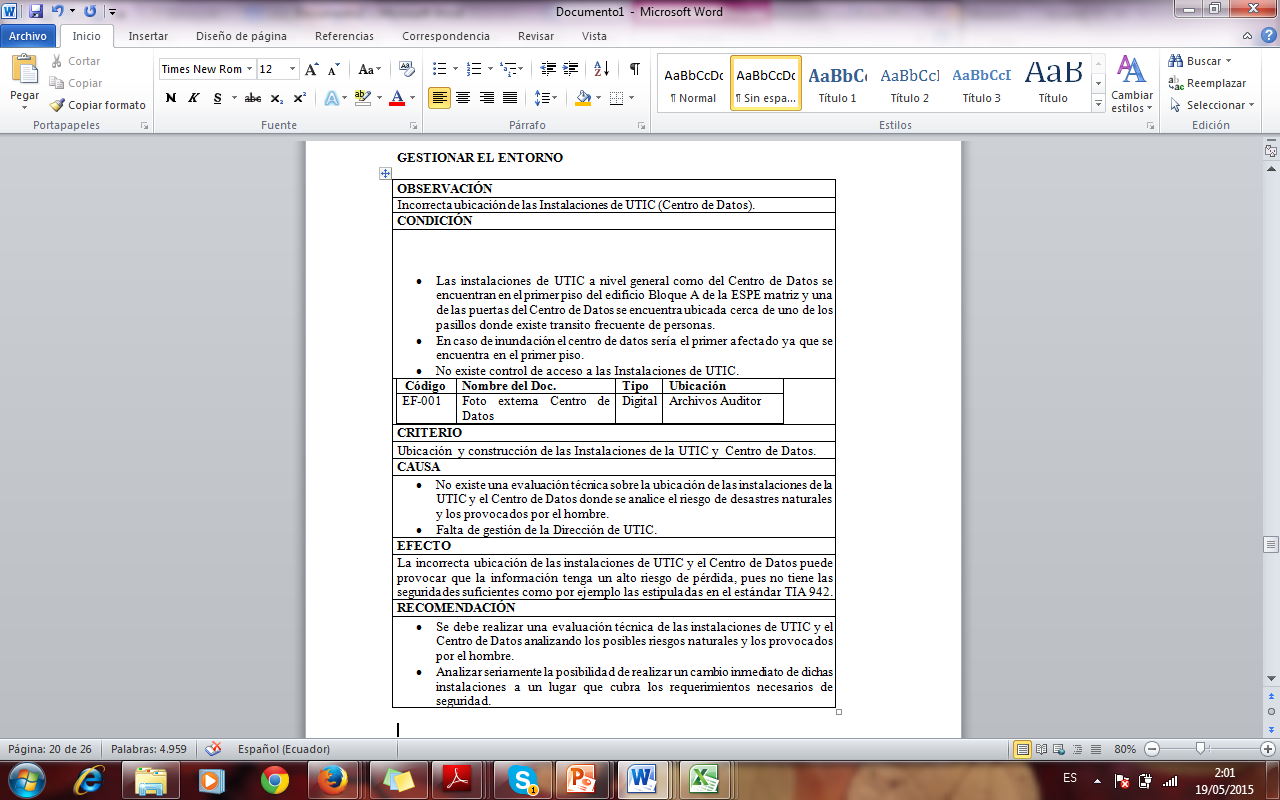 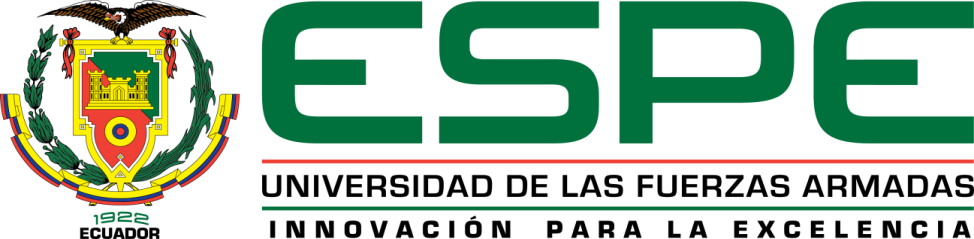 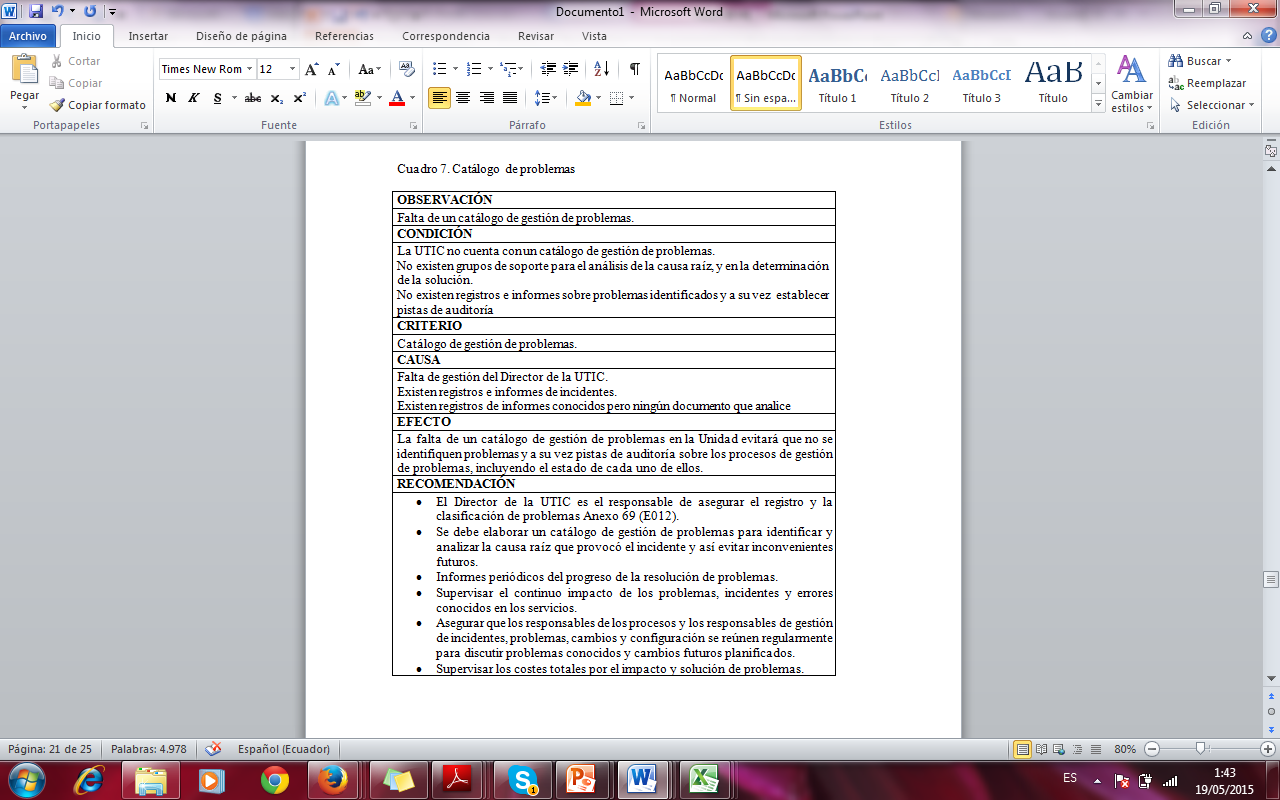 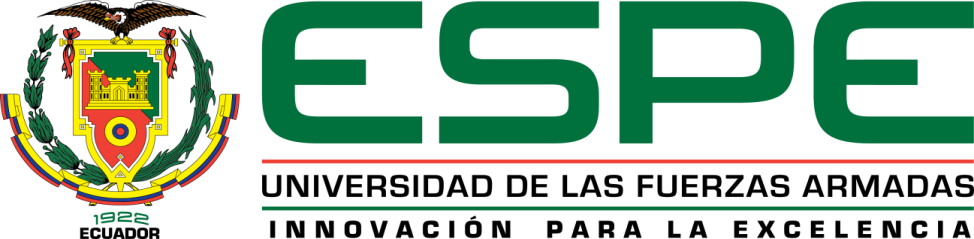 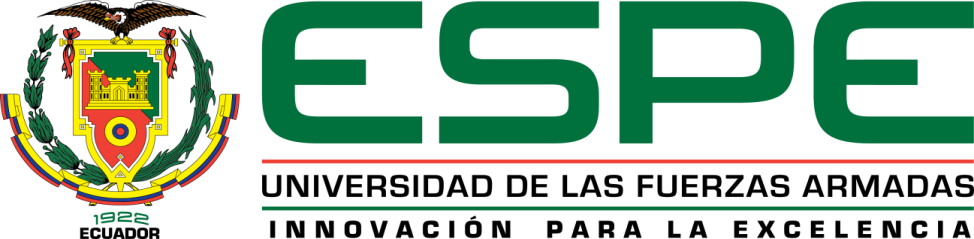 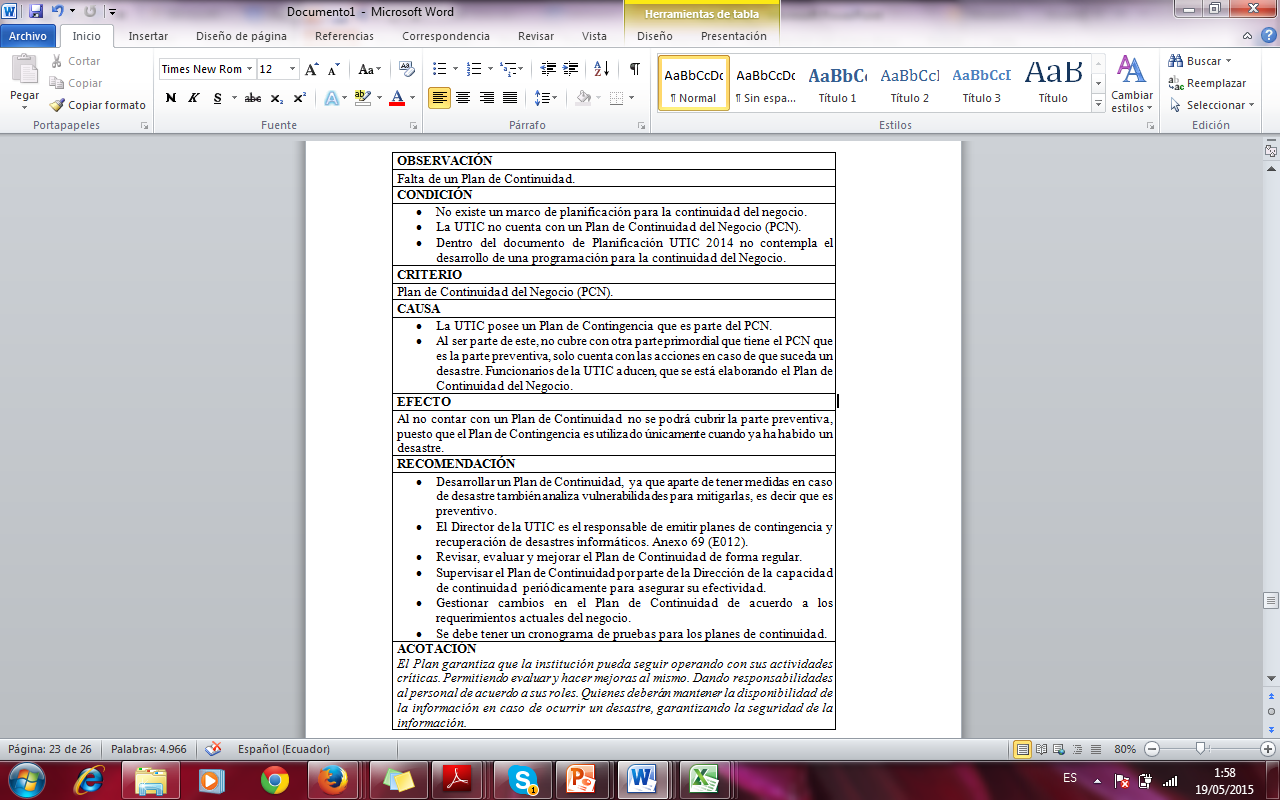 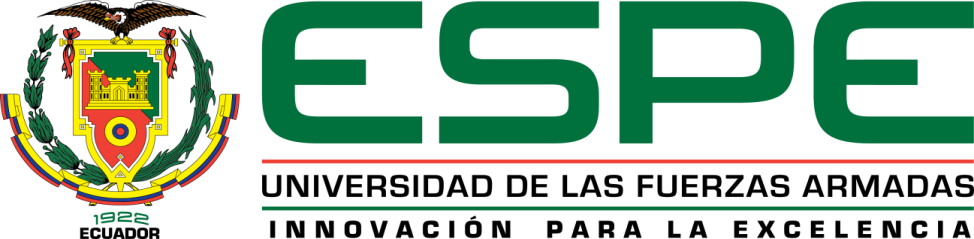 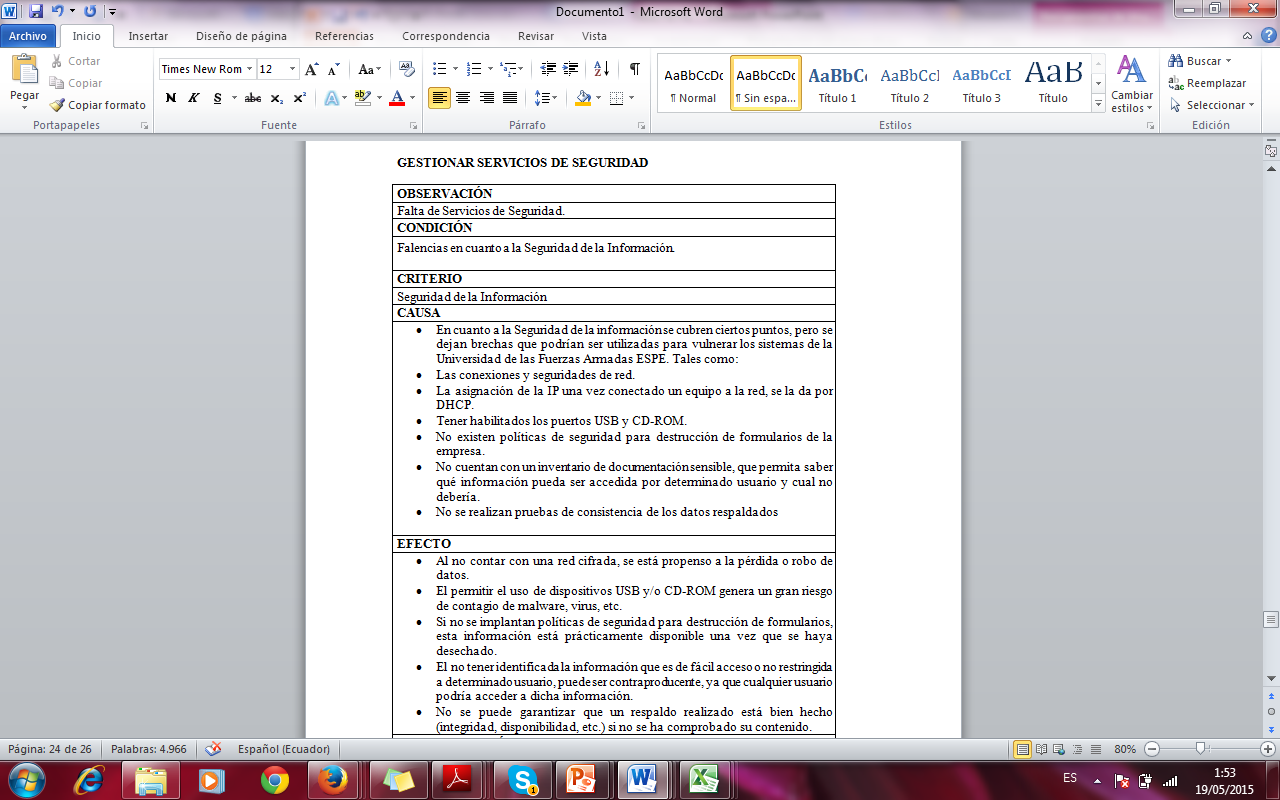 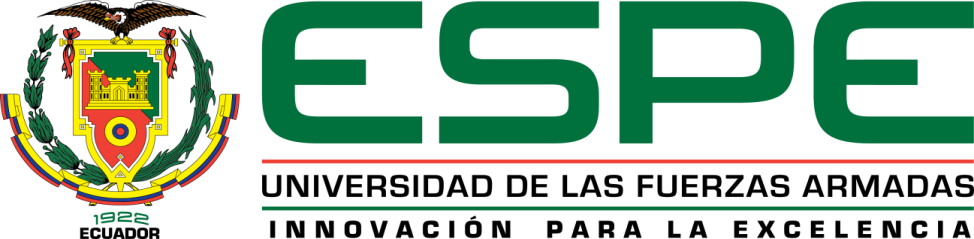 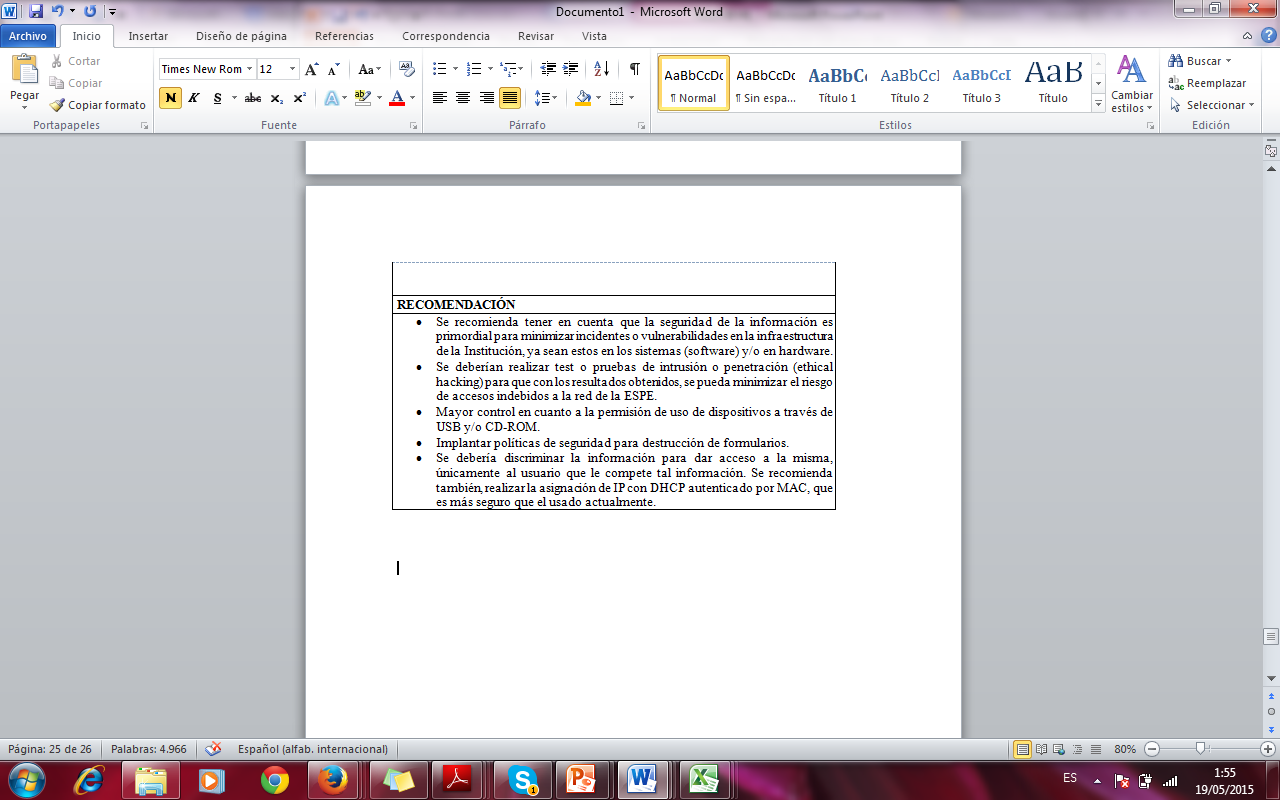 RESUMEN EJECUTIVO
Siendo la Universidad de las Fuerzas Armadas ESPE una Institución que se preocupa por  la optimización de sus recursos en base al mejoramiento de los  procesos, la aplicación de políticas reglas y procedimientos y el aseguramiento de sus sistemas  de información; se hizo necesario aplicar una evaluación técnica informática al entorno de Entrega, Servicio y Soporte a cargo de la UTIC, Para ello se estableció previamente una metodología importante a nivel mundial como COBIT 5, la cual establece parámetros que permitieron conocer el estado de la situación actual, actividades, funcionamiento y esfuerzos por mejorar su organización.
Para lo cual se realizó una serie de procedimientos entre ellos  la alineación de los Objetivos del Plan Estratégico de Desarrollo Institucional  ESPE y los objetivos estratégicos de COBIT®  5, obteniendo como resultado ciertos hallazgos en los procesos y actividades más relevantes correspondientes a la Entrega, Soporte y Servicio tales como:
                  Gestión de Operaciones
                  Gestión de Problemas
                  Gestión de la Continuidad
                  Gestionar los Servicios de Seguridad
Dichos hallazgos  evidencian carencias e inconformidades con los servicios prestados por la UTIC, reflejados además en la insatisfacción de los usuarios. Así como por ejemplo la no utilización de políticas clave para seguridad empresarial, la elaboración de planes y programas que permitan asegurar la confiabilidad, la integridad y disponibilidad de la información, falta de comunicación entre las partes interesadas clave lo que impide el correcto seguimiento y monitoreo a los procesos
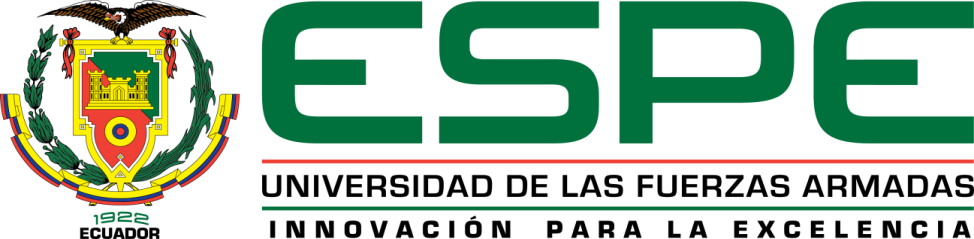 CONCLUSIONES
COBIT 5 es un modelo o marco de referencia que permitió evaluar, auditar la gestión y control de los sistemas de información y sus recursos tecnológicos, además de recomendar el desarrollo de buenas prácticas y ejercer control en la Institución. Es así que el proceso de Entrega, Servicio y Soporte como parte de las áreas clave de COBIT 5 “Gestión Empresarial” permitió enfocarse en conocer y valorar la gestión de operaciones, problemas, continuidad, y servicios de seguridad dentro la UTIC; mediante el análisis de la alineación de los objetivos estratégicos de la ESPE, objetivos corporativos de COBIT 5 y Objetivos de TI. 
Los documentos proporcionados por la UTIC fueron analizados de acuerdo a los requerimientos base de COBIT 5. Cabe señalar que dicha documentación fue solicitada con un tiempo prudencial para su recopilación, pero al final fue entregada incompleta y a destiempo provocando retraso en la planificación propuesta.
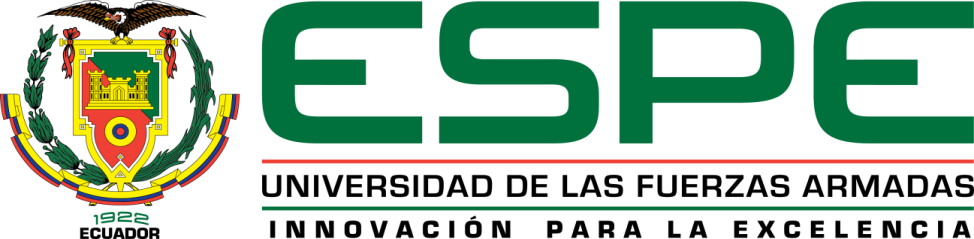 Dentro de la evaluación técnica informática se aplicaron algunos instrumentos de investigación así como por ejemplo: encuestas dirigidas a Estudiantes, Docentes y Administrativos, a través de las cuales se pudo identificar que los estudiantes  siendo el grupo de usuarios más numeroso e importante de la Universidad,  manifiestan no tener completa satisfacción por los servicios que ofrece UTIC en cuanto a la Entrega, Servicio y Soporte, a la vez hacen partícipe la opinión los dos grupos de usuarios restantes para solicitar que se analice la situación y se gestionen cambios inmediatos  en servicios como Banner e Internet. 
Los informes presentados permitieron recopilar información concisa sobre la evaluación realizada y mostrarla como resultado de la verificación del estado actual de los procesos perteneciente a la Entrega, Servicio y Soporte donde se destacan la deficiencia en cuanto a: implementación de políticas de seguridad empresarial, roles y responsabilidades definidos, evaluaciones, seguimiento y monitoreo de procesos, y comunicaciones permanentes entre las partes interesadas plasmadas como compromisos.
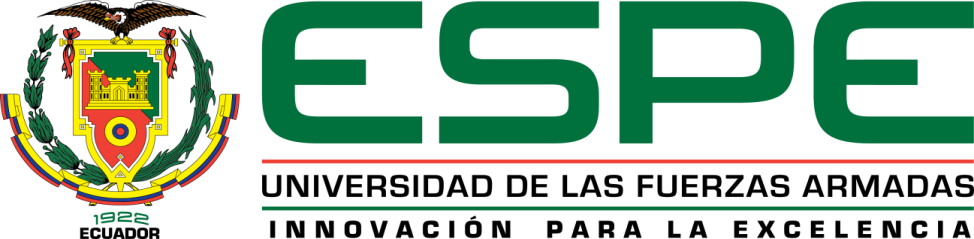 RECOMENDACIONES
Para mejorar las deficiencias en los controles de los procesos especialmente en la Entrega, Servicio y Soporte a cargo de la UTIC se puede tomar como marco de referencia COBIT 5, para ello se sugiere la capacitación oportuna a todo el personal de esta unidad para que esté involucrado y en conocimiento de las mejoras que esta herramienta brinda. 
Desarrollar e implementar de manera urgente un Plan de seguridad informático en base a políticas de seguridad y lineamientos regulatorias que permitan normar acciones que busquen cumplir con los requerimientos de confidencialidad, autenticidad integridad y disponibilidad de la información.
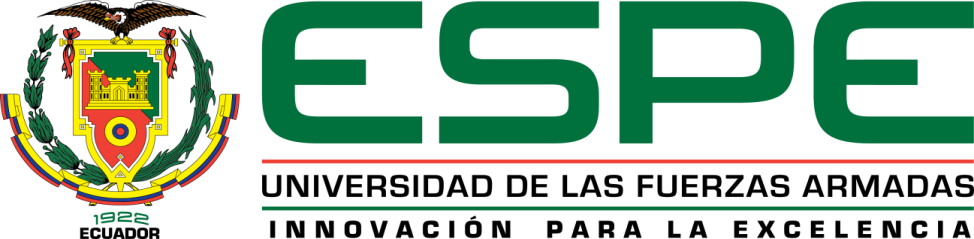 RECOMENDACIONES
Es necesario mejorar la calidad a nivel de todos los servicios que ofrece la UTIC a la Universidad y para ello se requiere que el personal conozca sus roles y responsabilidades evitando el innecesario acaparamiento de otras actividades que se traducen en retraso para la entrega del producto final hacia el usuario. 
Que los informes presentados, sean una muestra de conocimiento que motive la preocupación más profunda hacia procesos de TI y haya el compromiso de apoyo por parte de las autoridades; además dichos informes sirvan como base para posteriores evaluaciones, así evidenciar y monitorear la evolución que mantiene UTIC.